从《都挺好》谈人物冲突对小说情节的意义(创作)
主讲人：阳志成
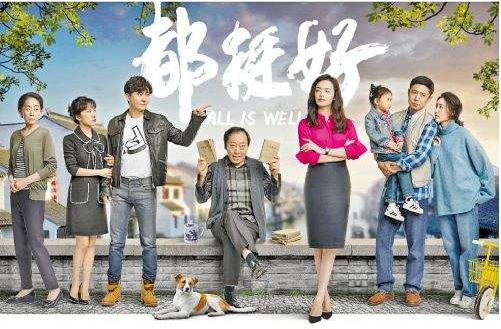 人生如戏
该剧改编自阿耐的同名小说，讲述了职场金领苏明玉从小不受家人待见，生长在家庭的边缘，在孤独扭曲的环境中长大成人的故事。
小说的核心：家庭、成长。
主要人物：
父亲：苏大强          
子女：苏明哲（老大），苏明成（老二），苏明玉（老三），吴菲（大儿媳），朱丽（二儿媳）。
                      两代人之间的矛盾纠葛
小说开头
万事开头难吗？也许你需要乱一点！
故事开头：老婆去世了，苏大强说自己不敢一个人回老宅住，要求和大儿子去美国同住，大儿子架不住他的一哭二闹三上吊就同意了，结果遇上大儿子被裁员，无奈只能终止苏大强去美国的计划，暂住老二家。
情节概况
苏大强想去美国，儿子同意了。
儿子被裁员，遭遇家庭危机，太太吴菲强烈反对，儿子不同意苏大强去美国。
苏大强没能去美国。
我们来改编
1、苏大强的夫人去世后，他继续在老屋居住。
2、苏大强的夫人去世，他要求和大儿子去美国同住，大儿子说行，就把他接到美国去了。
改编后的故事有什么变化
情节没有了
故事停止
原因
情节为什么会消失，因为没有了人物冲突。

人物冲突       小说情节       故事
冲突是什么
冲突＝欲望＋障碍 
1. 没有欲望（去美国）
2. 没有障碍（对立，压力等，即存在意见的对立或不一致，并带有某种相互作用）。
人物冲突对于小说情节的作用1
1、吸引读者；
2、推动情节，给情节一个开端。
问题：
为什么说开头需要乱一点？
有时候多就是好！
解决了开端，小说的情节不会自然而然的持续下去，你需要更多更大的冲突和对抗，简单的说，你需要的不是一个鞭炮而是一串鞭炮！
作用2——冲突是情节发展的保障
小说的情节要进一步发展，冲突要持续不断。
苏大强没能去美国。如果从此之后他开心的在老二家生活下去，那么故事就此终结。
如何让故事持续呢？
我们决定一路给主人公设置障碍，这加剧了对抗。
情景汇编
早餐事件：新的一天，苏爸肚子饿了，想要吃早餐了，可是明成两夫妻还在睡觉，于是苏爸就就自己煮起了早餐，结果在厨房煮到报警器都响了，这时才把明成他们吵醒了。
厕所事件：苏爸用完厕所也没有冲水，随后明成要苏爸以后上厕所的时候，要注意点卫生，这时明成多说了两句，苏爸就开始不开心了，说是朱丽嫌弃苏爸，才会这样的。
朋友来访：苏爸的一群朋友到了明成的家里，把家里弄得乱七八糟的，朱丽回到家，看到满屋的垃圾和烟味，瞬间蒙了。
茶杯事件：苏爸给朋友倒茶，结果把杯子打碎了，杯子被摔碎了，朱丽心疼得要死。
分析
苏爸在苏明成家里的生活也是风云四起，障碍重重。
苏大强与明成夫妇观念认识上的不一致。
 观念冲突：比如主角A和主角B在某件事情上观念不一，A认为这件事情应该这样去办，但是主角B认为那种做法是错误的，应该那样去办，由于两者观念不一致，矛盾冲突便产生了。（）利益冲突：性格冲突：情感冲突：
观念冲突
早起           晚起
卫生           尊严
整洁           放松
个人           共享
意义
真的是苏大强很作吗？其实他也很无奈呀，因为他如果不作，小说就没有办法继续下去，从这个意义上来说，冲突是小说的生命力所在 。
苏大强暂居在老二家，由此所引发的与明成夫妇的一系列的观念冲突，让对抗升级了，也让小说情节获得了更多的动力。
问题
多就是好，多指的什么呢？
人物冲突对于小说情节的意义：
不成功的冲突设置
之一——不鲜明：
厕所事件主要来表现苏大强不讲卫生。
如果我们改写成苏爸乱扔果皮呢？
厕所事件中，明成认为苏爸不讲卫生，如果苏爸强调自己讲卫生，而不是“朱丽嫌弃苏爸”呢？

冲突的激烈程度
之二——不集中
茶杯事件：如果打碎杯子的是苏明成呢？
凸显两代人之间的矛盾纠葛。